ÊTRE MOINS CONNECTÉ EST UNE PRIORITÉ
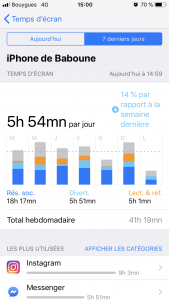 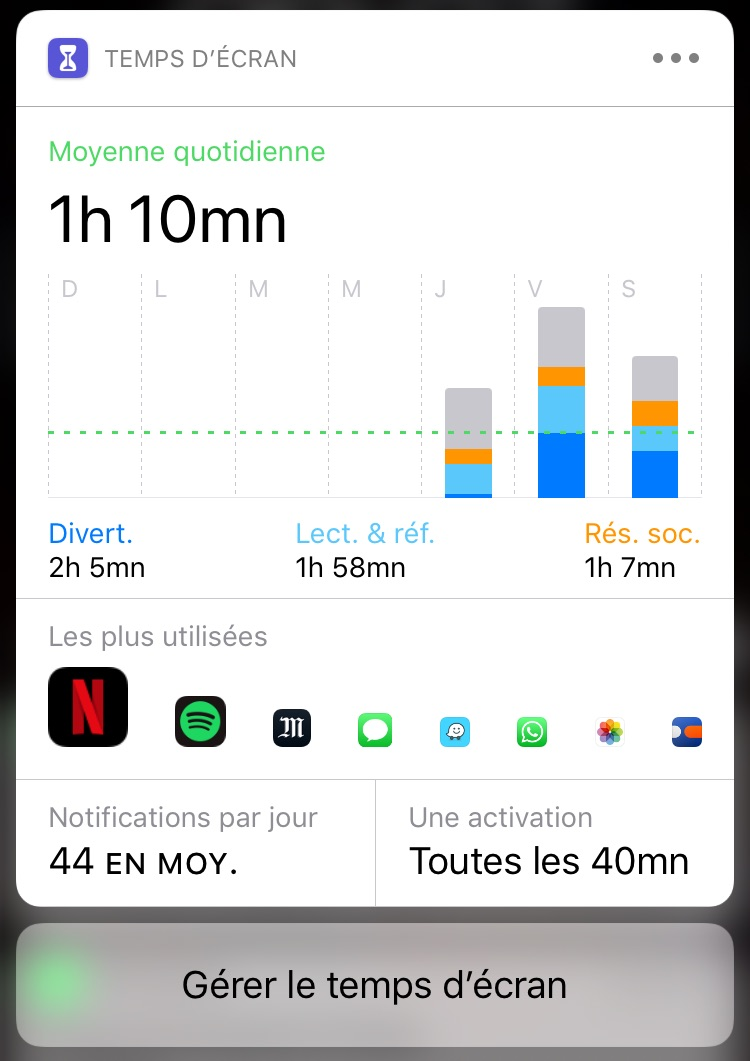 TV-ordis-tel + réseau + streaming + stockage => 503 Kg/an d’émission de CO2 !
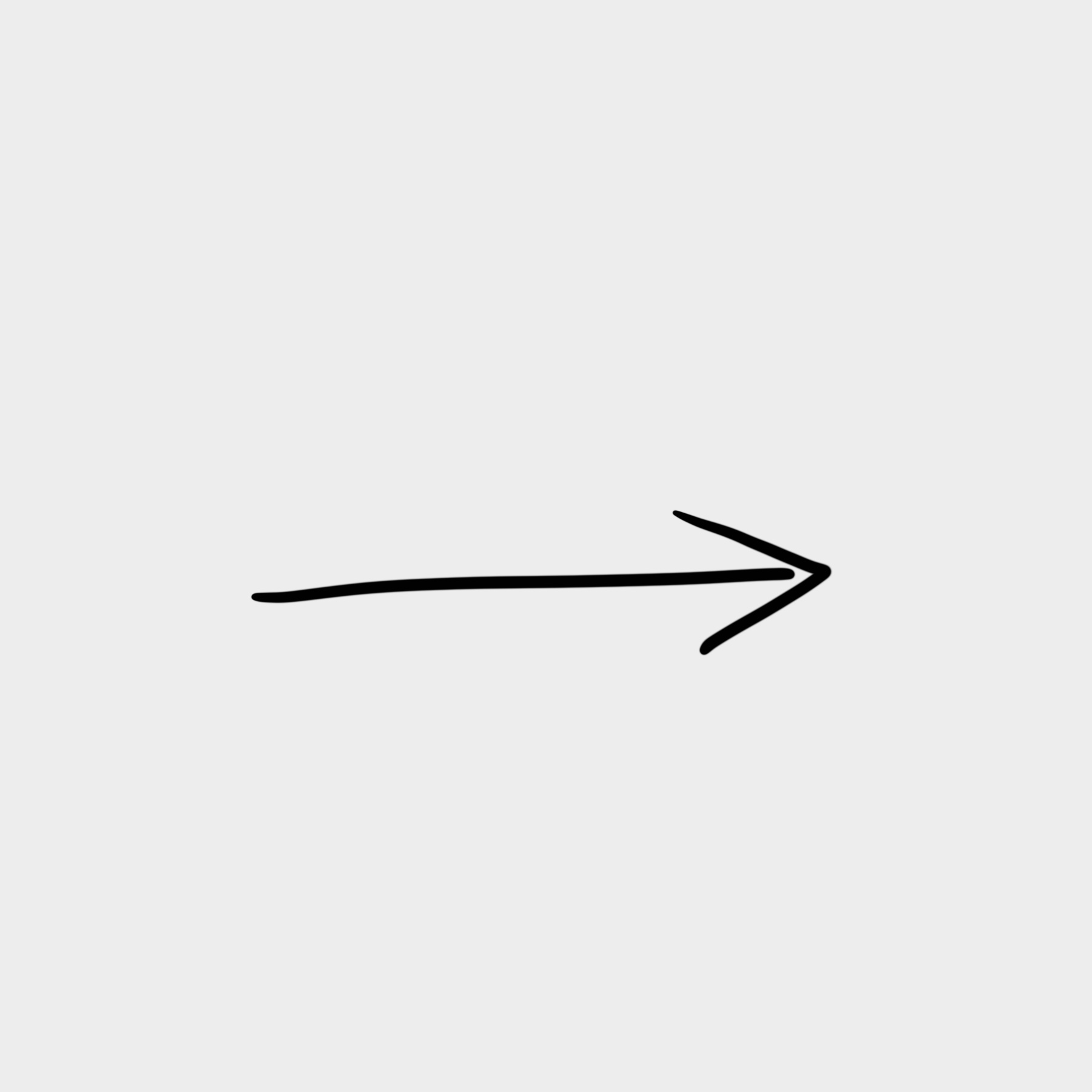 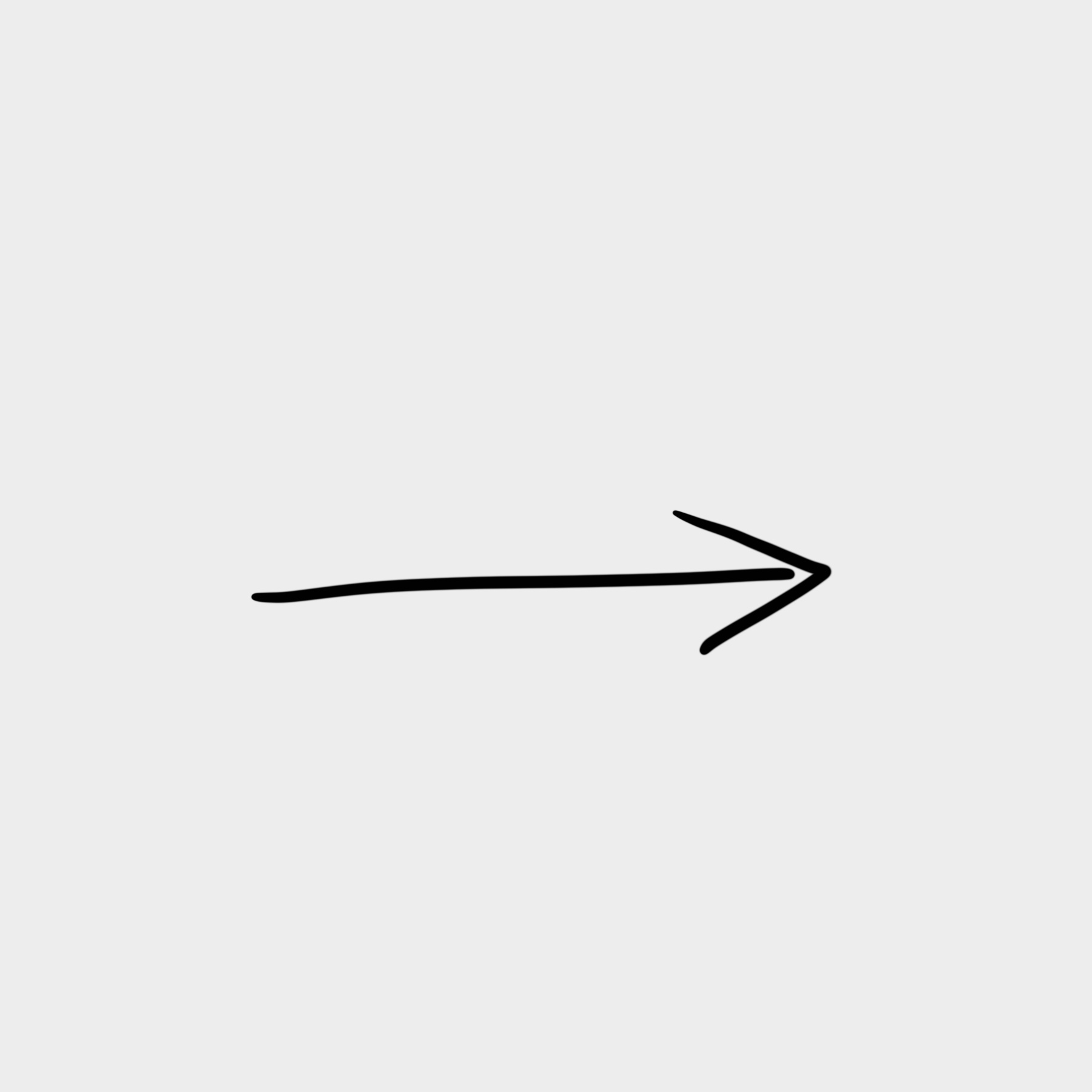 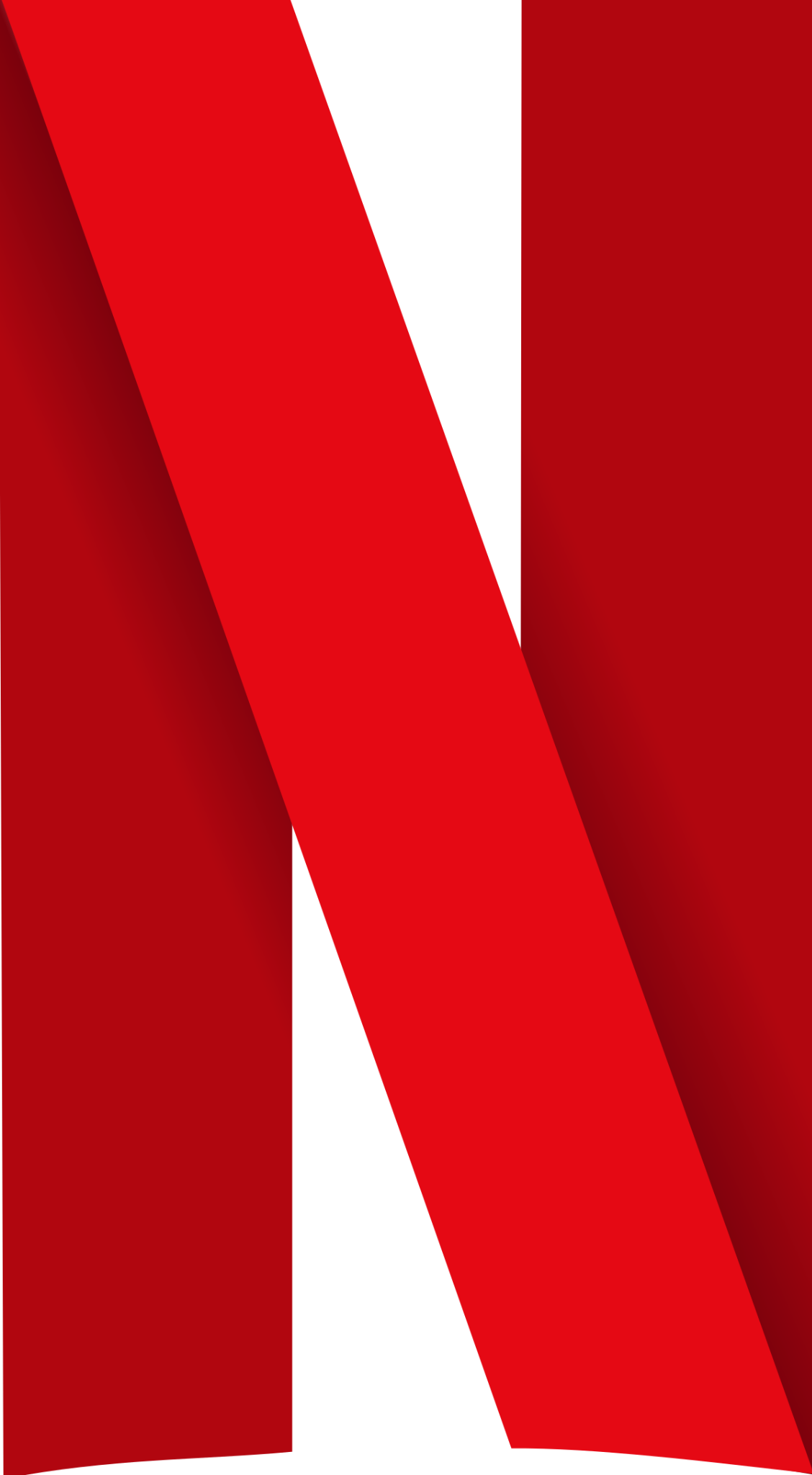 Yeaaaah :)
Nooooo :(
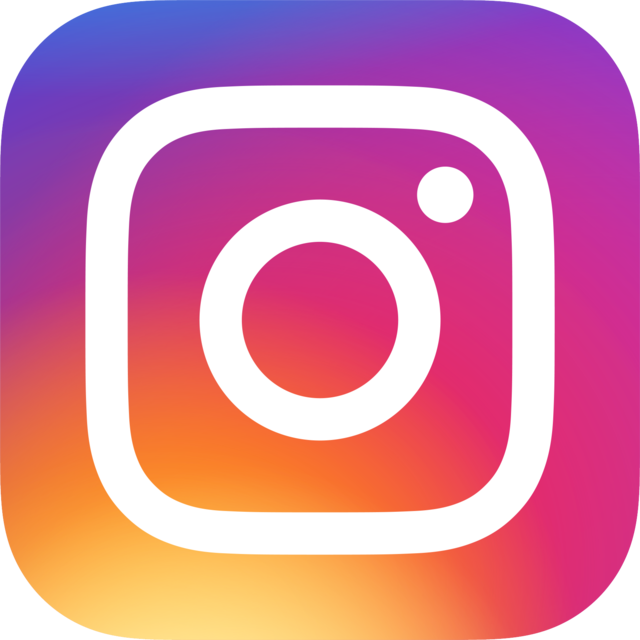 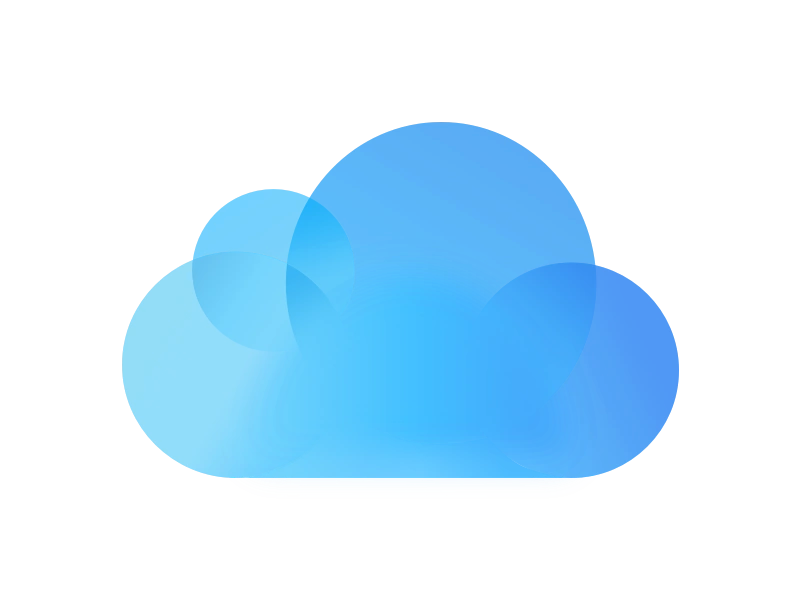 messages écrits :) 
Limiter le temps passé en appel vidéo :)
Utiliser le wifi :) 
gérer son stockage :)
vidéos :(
 trop réseaux sociaux 
trop plateforme de streaming :(
4G/5G :(
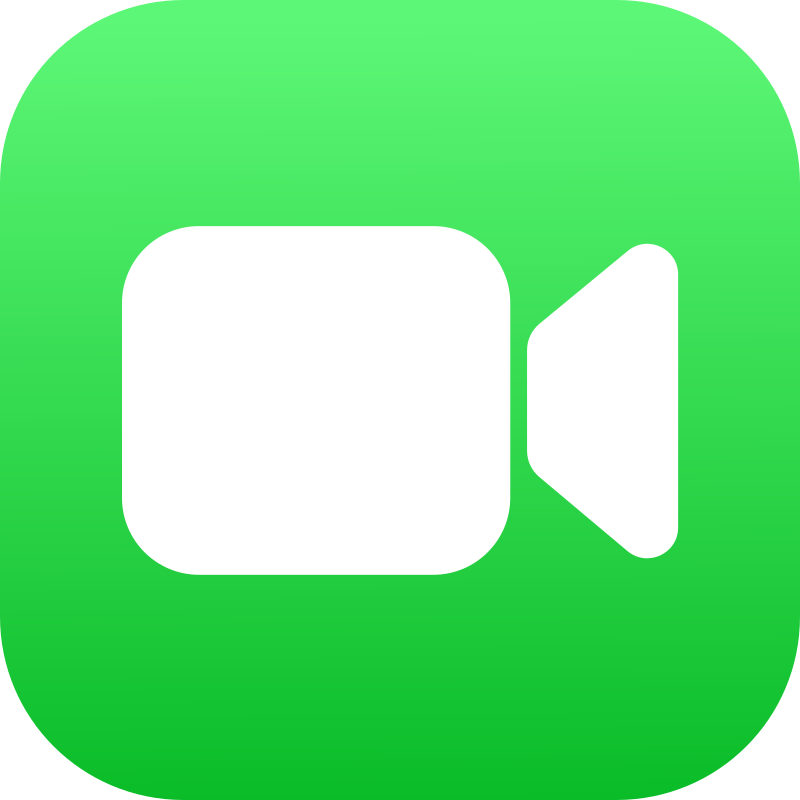 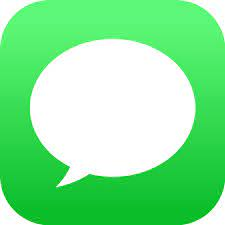 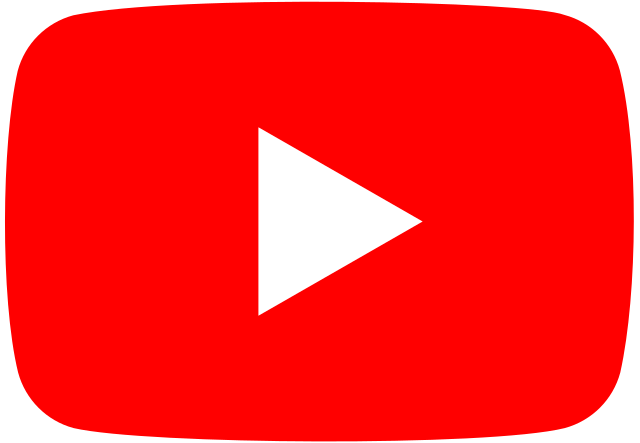 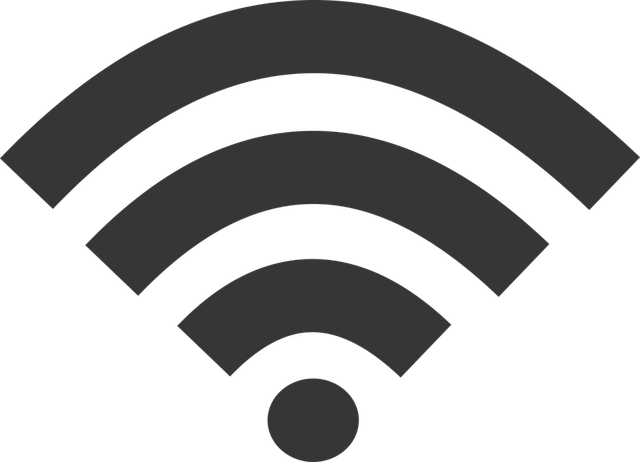 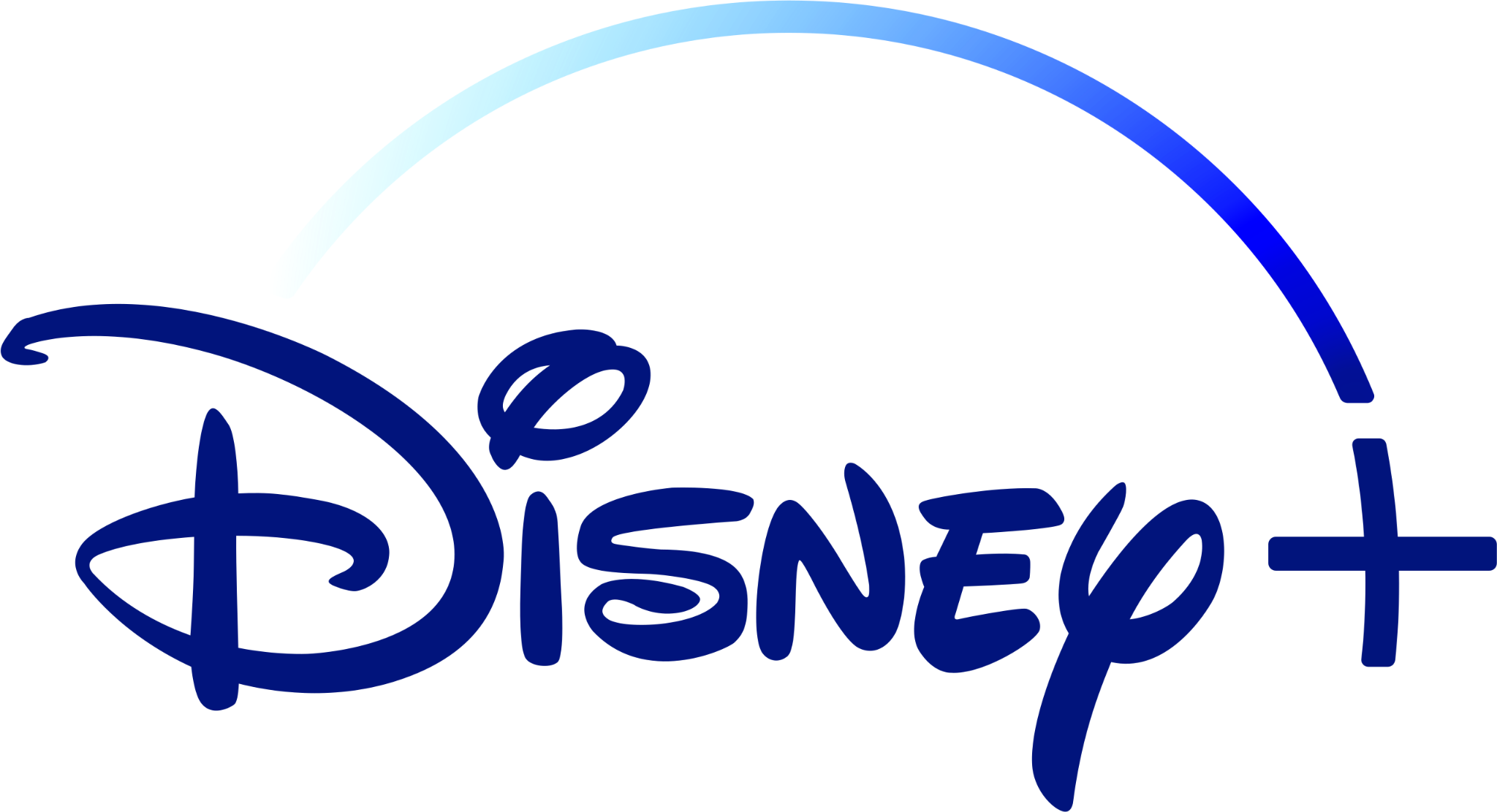 Esther & Louise